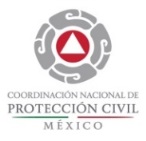 ATLAS NACIONAL DE RIESGOS
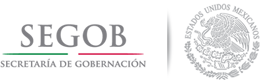 Plataforma web en permanente actualización

Integración de los 32 atlas estatales y 380 municipales

Monitoreo constante y dinámico de fenómenos

Análisis de sistema expuesto para escenarios de riesgo
http://www.atlasnacionalderiesgos.gob.mx
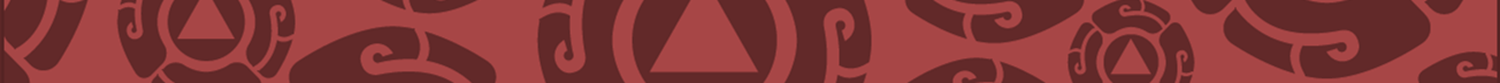